Общие принципы сбора анамнеза
Медицина изучается у постели больного, а не в классе                                         сэр Уильям Ослер
Последовательность консультаций 
Анамнез
Обследование
Объяснение пациенту полученных результатов  
Возможные диагнозы. Дифференциальная диагностика     
План ведение пациента (дальнейшие обследования и лечение)
Объяснения, план обследование
Показания к лечению и ведение, контрольное обследование и анализы  
Запись истории
Сбор анамнеза
Что в начале?

Лечение пациента начинается в тот момент, когда он подходит к постели или входит в кабинет. 
Манера    
Одежда
Мытье рук     
Представлять себе
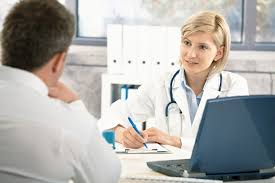 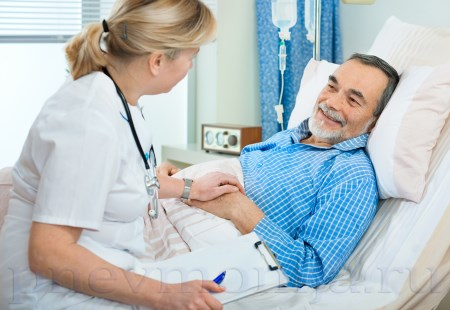 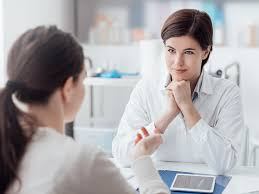 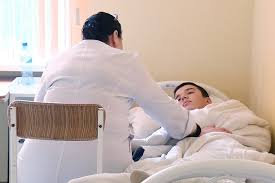 Начало приема
Подготовка
Установление начального взаимопонимания:
Приветствует пациента и получает имя пациента
     Представлять себе
Демонстрирует уважение и интерес, заботится о физическом комфорте пациента     
Определите причины для консультации
причины для консультации
•  Они достигли предела толерантности 
•  Они достигли предела своих тревог  
•  У них проблемы повседневной жизни, проявляющиеся как симптомы
•  Для профилактики
•  По административным причинам
План
1. Общая информация
2. Основные жалобы
3. Настоящее заболевание – anamnesis morbi
4.Прошлое заболевание – anamnesis vitae
5. Семейный анамнез
6. Личный и социальный анамнез
7. Обзор систем
Общая информация - вводный вопрос
Источник анамнеза
—обычно пациент, но может быть
член семьи или друг, направление к специалисту или история болезни
При необходимости установите источник направление
может потребоваться письменный отчет

Надежность
Зависит от памяти, доверия и настроения пациента.
Имя 
Возраст
Пол
Образование
Профессия
Семейный статус
Вербальный
Невербальный
Невербальный
Почему невербальные знаки важны?
Выражение лица

Тон голоса

Положение тела

Поведение
Представление основных симптомов
Определить основную жалобу
Уточнить детали
В чем проблема?
Какова характера этого симптома?
Как это влияет на пациента?
Почему у пациента это развилось? 

В первой части интервью пациент должен вести обсуждение
Но во второй части врач должен больше контролировать и задавать конкретные вопросы.
Найти основных симптомов
Oбъективные данные
Субъективные данные
Что вы обнаружите во время обследования,
лабораторная информация
Все результаты физикального обследования или признаки
Что пациент говорит вам
Симптомы и история болезни
Основные жалобы
Обзор систем
Пациент расскажет свой анамнез своими словами
Важно ли, какие слова используются?
Возможные вопросы
Нежелательные
Основные
Почему вы пришли только сейчас?   
Вы принимаете лекарство?
У вас сжимающая боль в груди?
Что беспокоит вас?
Как вы заболели?
Почему вы пришли к врачу?

Покажите мне где находится боль?
Когда вы заболели?
Какая разница?
Заболевание
Болезнь
Болезнь – биомедицинская причина болезни с точки зрения патофизиологии
Уникальный опыт пациента в болезни
пациент не является источником объективной информации

Он может что-то забыть, или запомнить неточно, или предложить свою версию причины болезни.   
Он может притворяться, преувеличивать или преуменьшать - намеренно или искренне
Квалифицированные методы собеседования
Активные
Основные
Жалобы
Вторичный
Выявленные
Основые жалобы
S ite
O nset
C haracter
R adiation 
A lleviating factors
T iming
E xacerbating factors
S everity
The events should be placed in chronological order

Identify and create a full medical picture of the individual
Anamnesis morbi
начало болезни 
порядок появления и изменение проявлений
частота и сезонность
результаты предыдущего лечения, особенно самолечение 
причины этого обращения


острое заболевание - имеет значение ежечасное или даже поминутное развитие заболевание
хронический - дни, недели, месяцы
Лекарство и история лечения
Необходимо регистрировать аллергию, включая специфические реакции на каждое лекарство, например сыпь или тошноту, а также аллергию на продукты питания, насекомых или факторы окружающей среды.
Следует указать лекарства, включая название, дозу, способ применения и частоту использования.

Их действие    
 Воздействие на пациента
Аллергический анамнез
Нужно уточнить:
какие проявления?
когда?
что именно, в какой ситуации?
если у вас аллергия на препарат - на какой препарат, при каких обстоятельствах
Как спросить?

пациент может принять за проявления аллергии что-то другое
Аллергические реакции на лекарства должны регистрироваться в истории болезни и ВЫДЕЛЯТЬСЯ!!!
Anamnesis vitae
Детские болезни: К ним относятся корь, краснуха, паротит, коклюш
кашель, ветрянка, ревматизм, скарлатина и полиомиелит. Также включены
есть ли хронические детские болезни.
Для детей – история рождения

Заболевания взрослых: предоставьте информацию о болезнях взрослых по каждому из
четыре направления:
                        Медицинский, Хирургический, Акушерский / Гинекологический (для женщин), Психиатрический
Поддержание здоровья
Anamnesis vitae
Курение - индекс курильщика
Алкоголь - сколько напитков в неделю
Аллергический анамнез
История семьи
Личный и социальный анамнез: образ жизни, эпидемиологический анамнез, история путешествий, род занятий, условия жизни, половой анамнез.
Алкогольный анамнез
Вопросник  «CAGE» - это аббревиатура, образованная курсивом слов в вопроснике ((
cut
annoyed
Guilty eye

CAGE - это простой скрининговый опросник для выявления потенциальных проблем с алкоголем. 
Два ответа «да» считаются положительными для мужчин.; 
одно «да» считается положительным для женщин. 

Обратите внимание: этот тест будет выставлен правильно только в том случае, если вы ответите на каждый из вопросов.
Отметьте один ответ на каждый вопрос, который лучше всего описывает, как вы себя чувствовали и вели себя на протяжении всей жизни:
Вы когда-нибудь чувствовали, что должны сократить употребление алкоголя?   
                                               __Да __Нет
Люди раздражали вас критикой вашего употребления алкоголя? 
                                              _Да __Нет
Вы когда-нибудь чувствовали себя плохо или виноватыми из-за того, что пьете? 
                                               _Да __Нет
Вы когда-нибудь пили первым делом с утра, чтобы успокоить нервы или избавиться от похмелья? 
                                                __Да __Нет
Задача
Разделиться на пары
Один из вас пациент, второй врач
Пациент обратился к врачу с проблемой
(вспомните настоящую проблему со здоровьем из своей жизни, например, SARS)

Врач должен собрать анамнез по плану
какие симптомы вы считаете ведущими?
Синдром
Сочетание симптомов, 
сочетается единым патогенезом, 
 характеризующий определенное патологическое состояние
В какие синдромы они могут быть собраны?
Катаральный
Лихорадка
Интоксикация